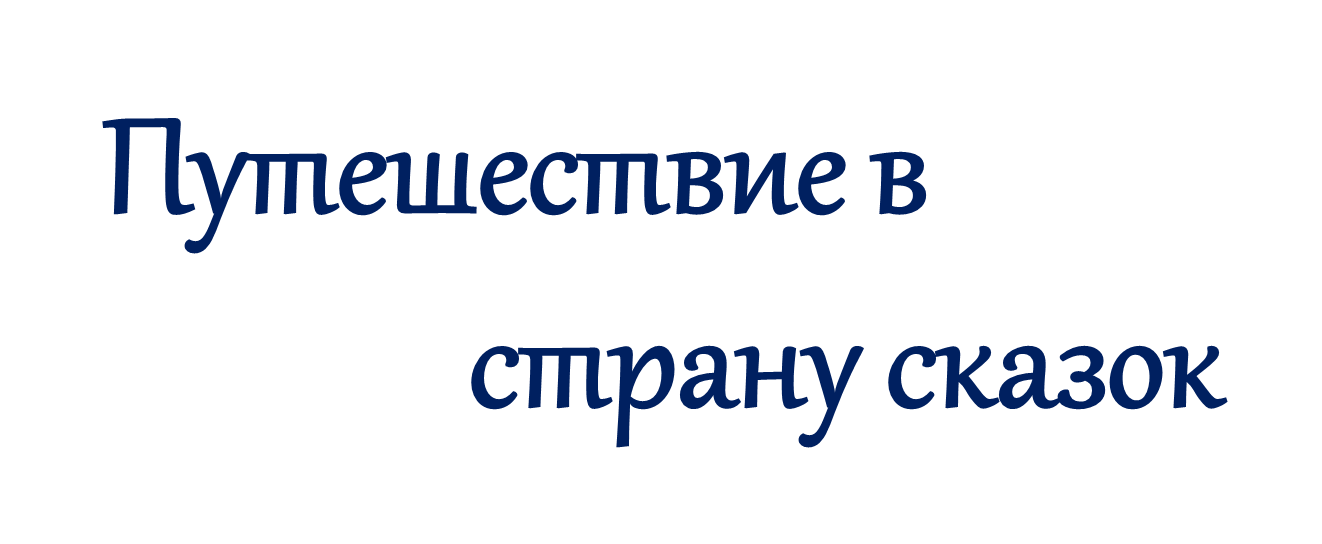 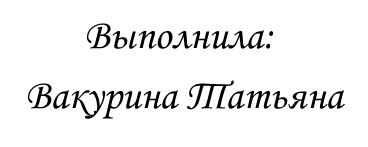 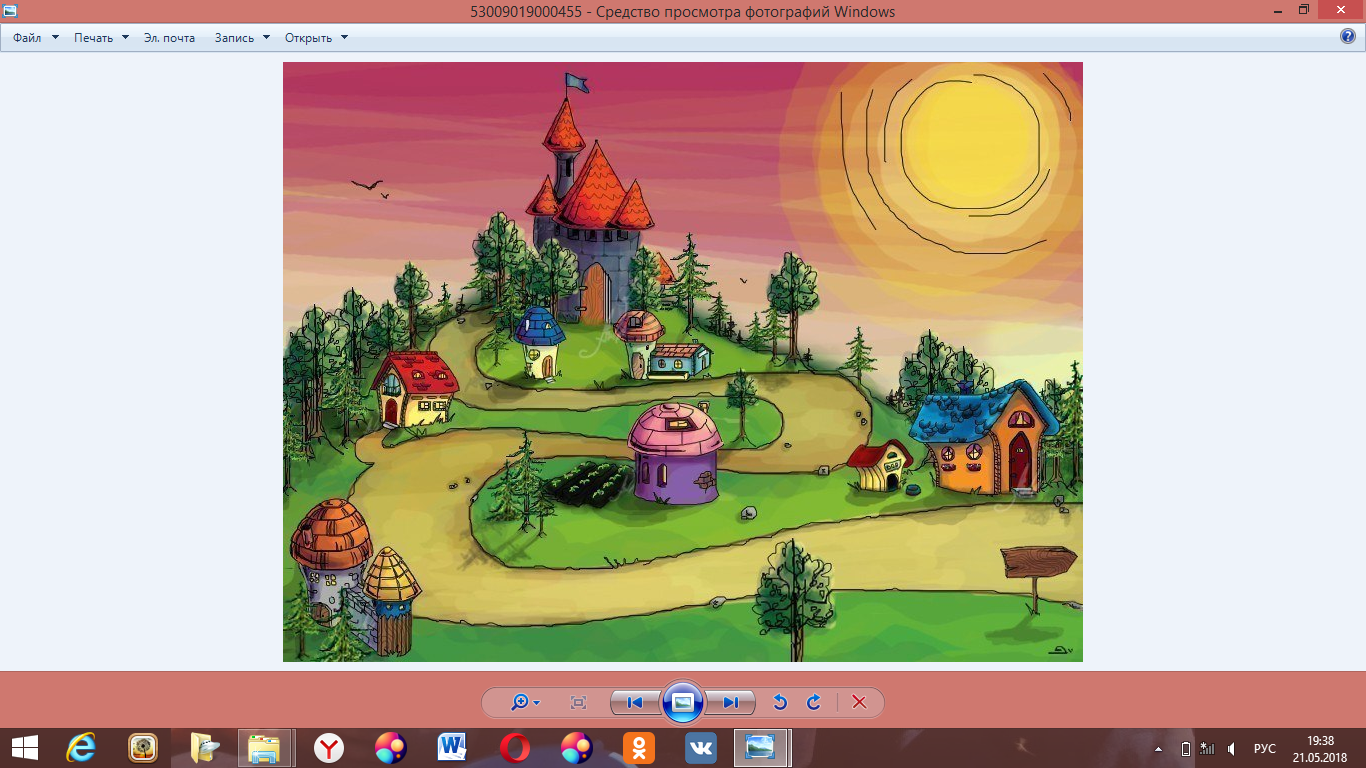 яяяяяяяяяяяяяяяя
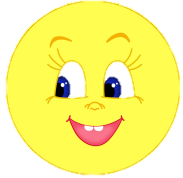 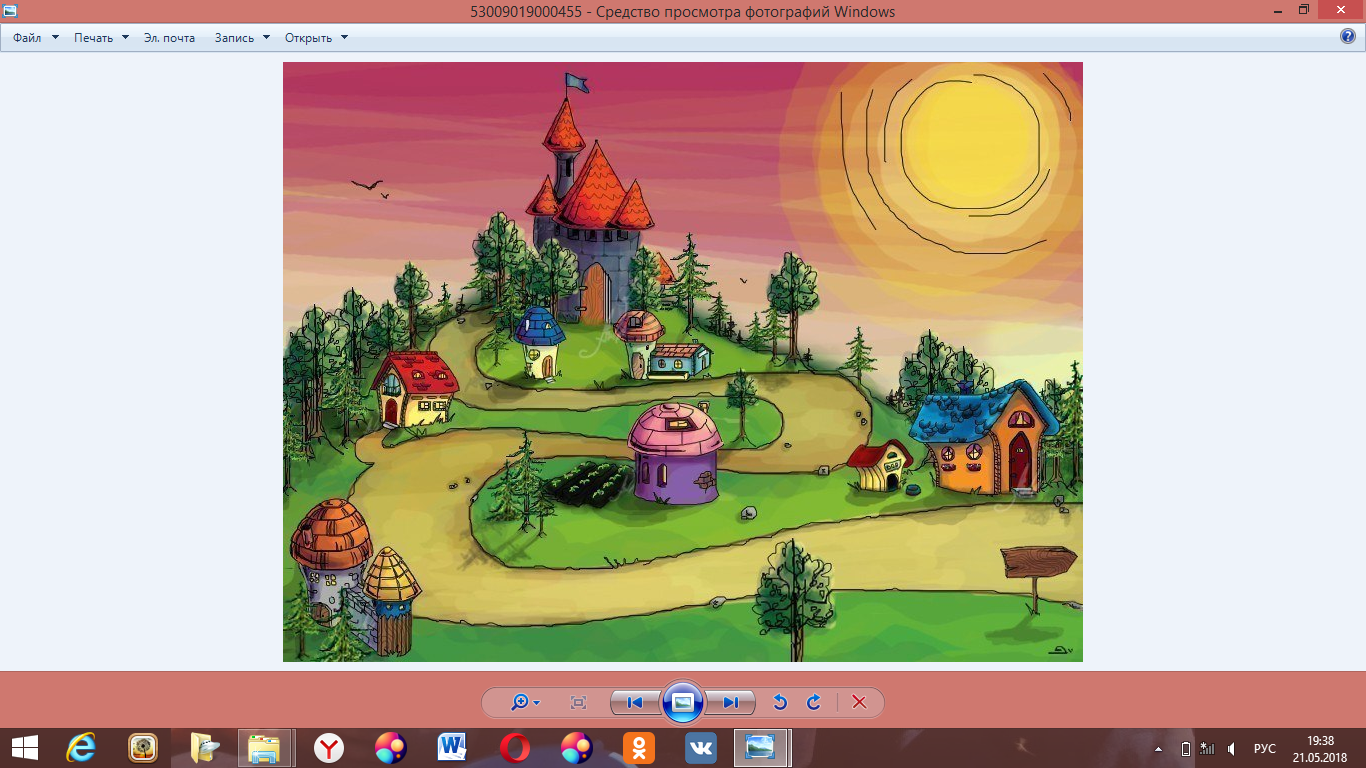 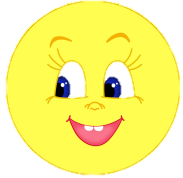 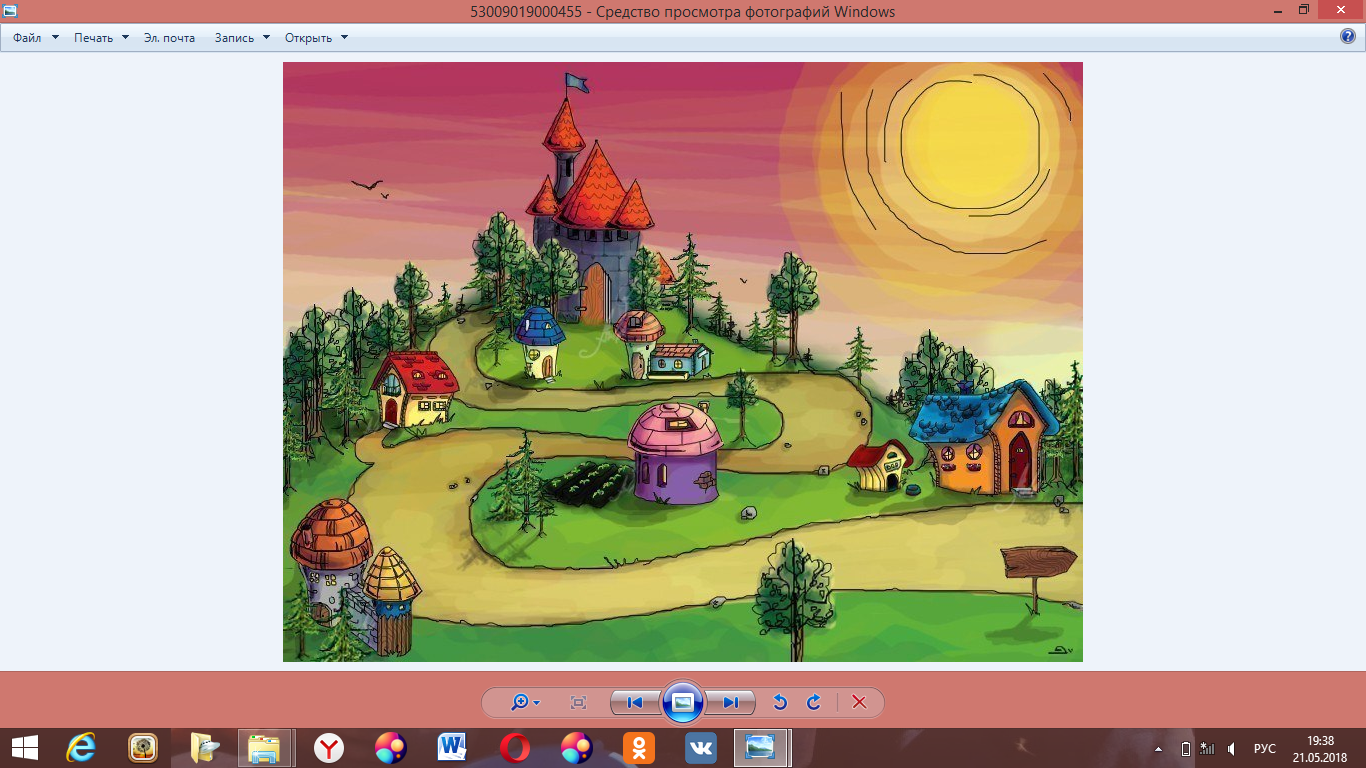 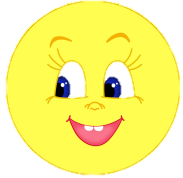 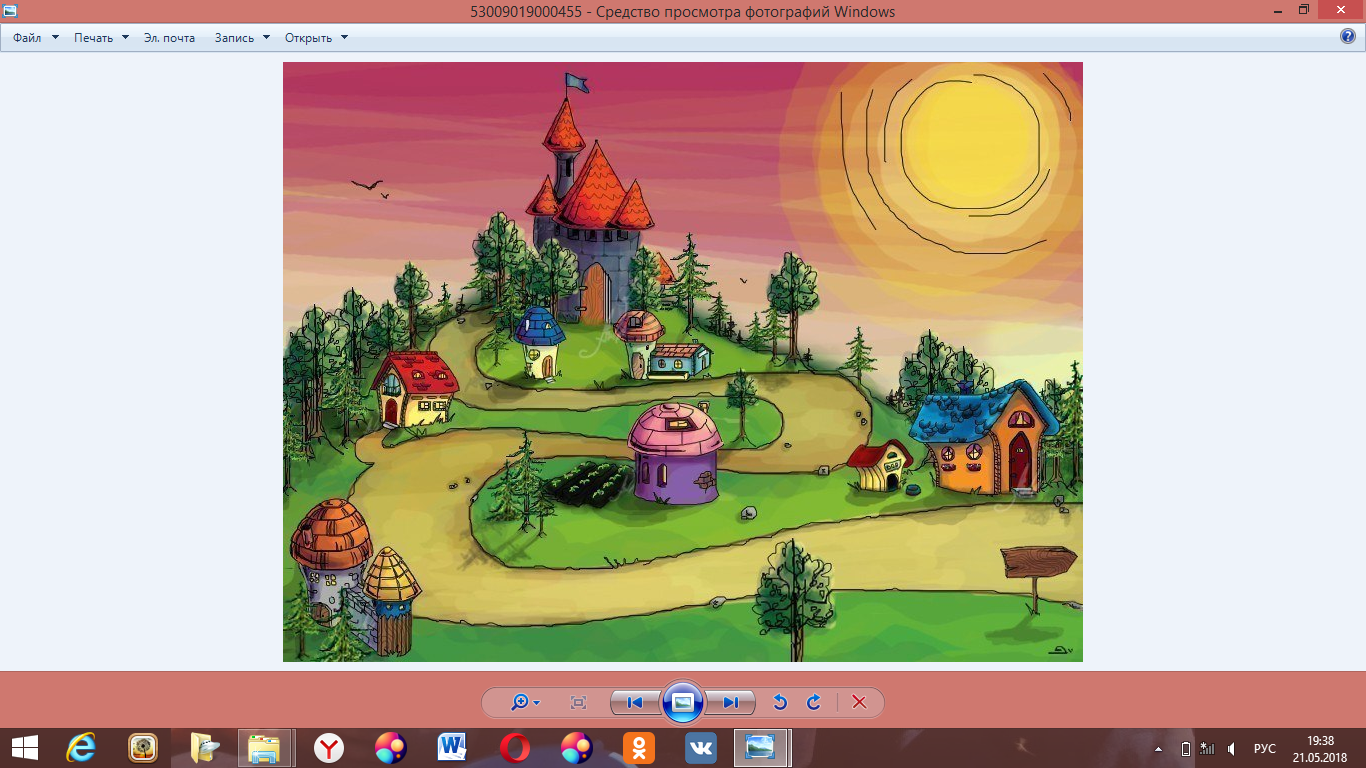 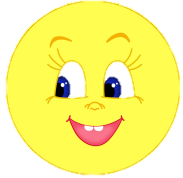 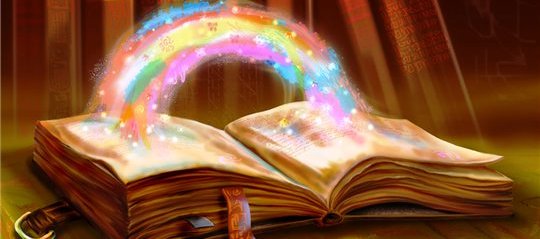